БЕЛКА
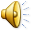 ЁЖ
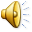 ВОЛК
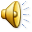 ВОЛЧИЦА И ВОЛЧОНОК
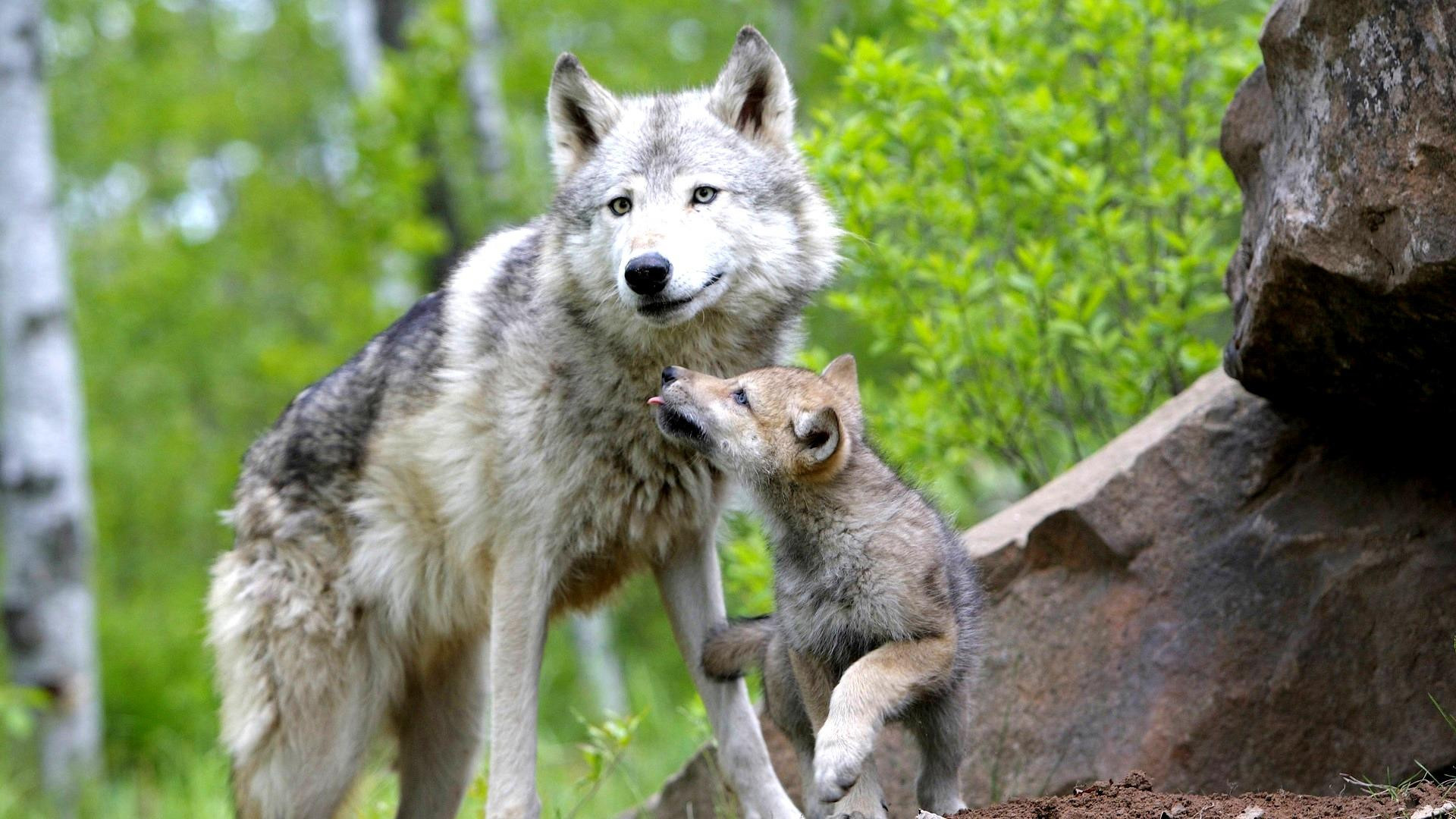 МЕДВЕДЬ
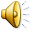 МЕДВЕДИЦА И МЕДВЕЖОНОК
ЛИС
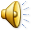 ЛИСА И ЛИСЯТА
ЗАЯЦ
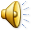 ЗАЙЧИХА И ЗАЙЧОНОК
ЛОСЬ
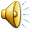 ЛОСИХА И ЛОСЁНОК
РЫСЬ
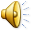 РЫСЬ И РЫСЕНОК
ОЛЕНЬ
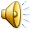 ОЛЕНЕНОК
КАБАН
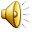 КАБАНИХА И ПОРОСЯТА
ЕНОТ
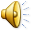 БАРСУК
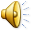 ЧЕТВЁРТЫЙ ЛИШНИЙ
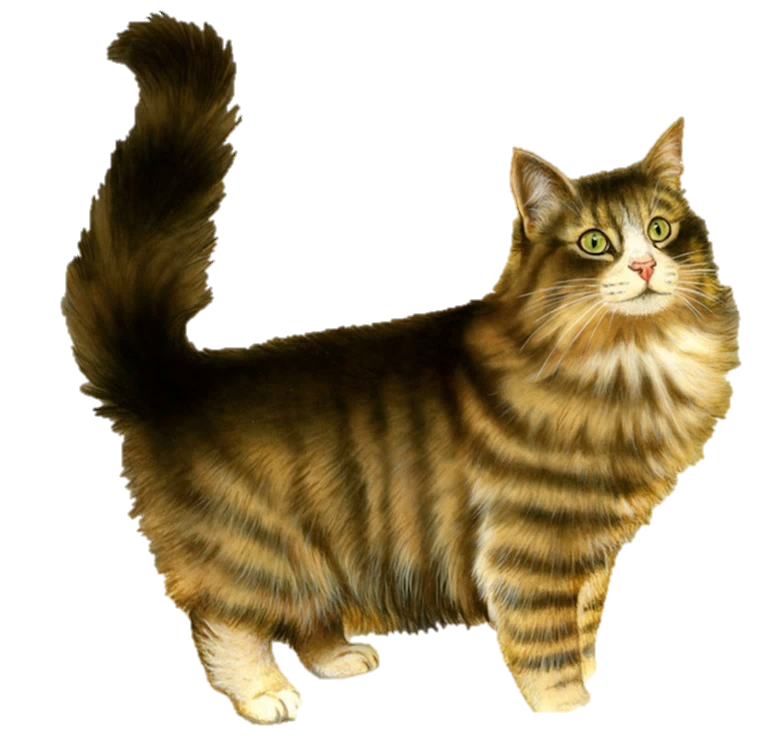 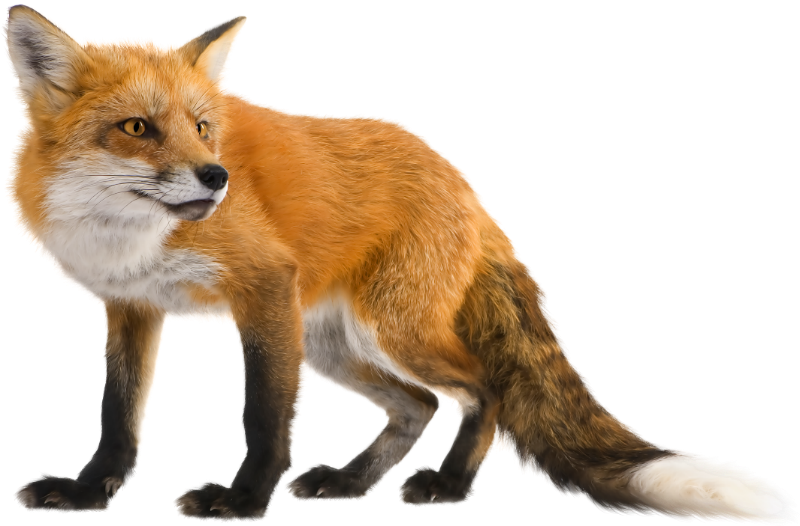 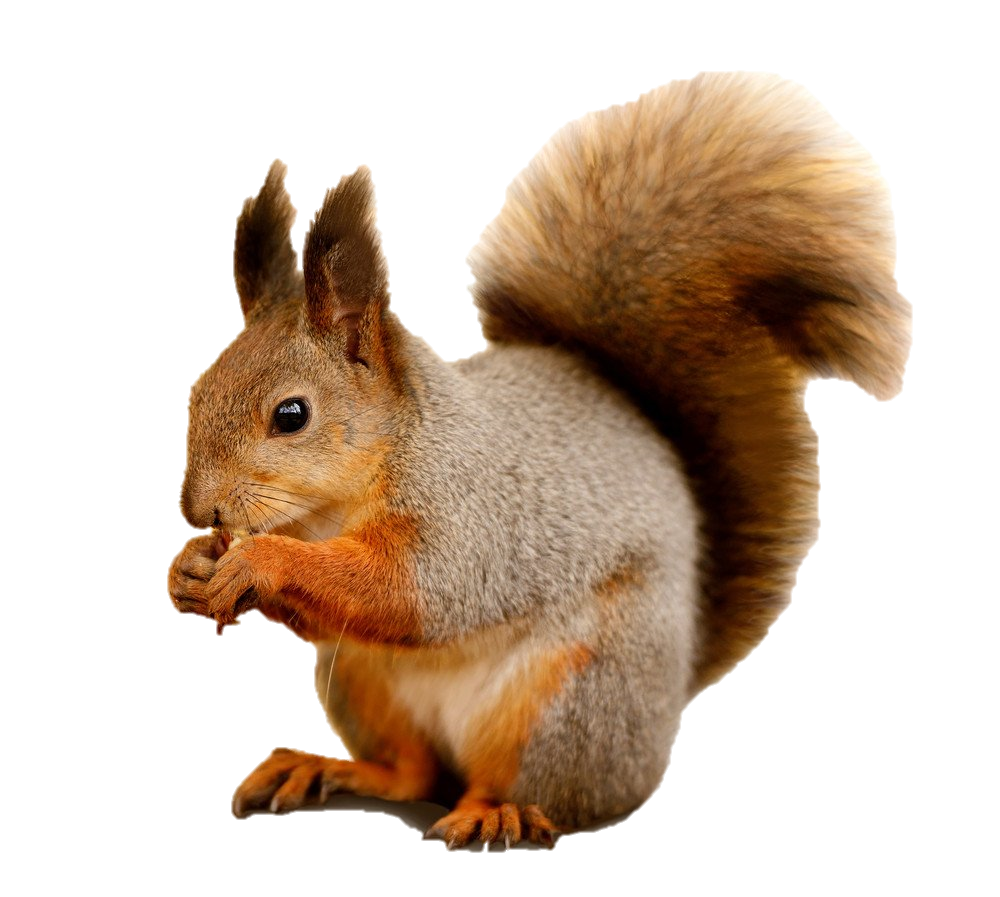 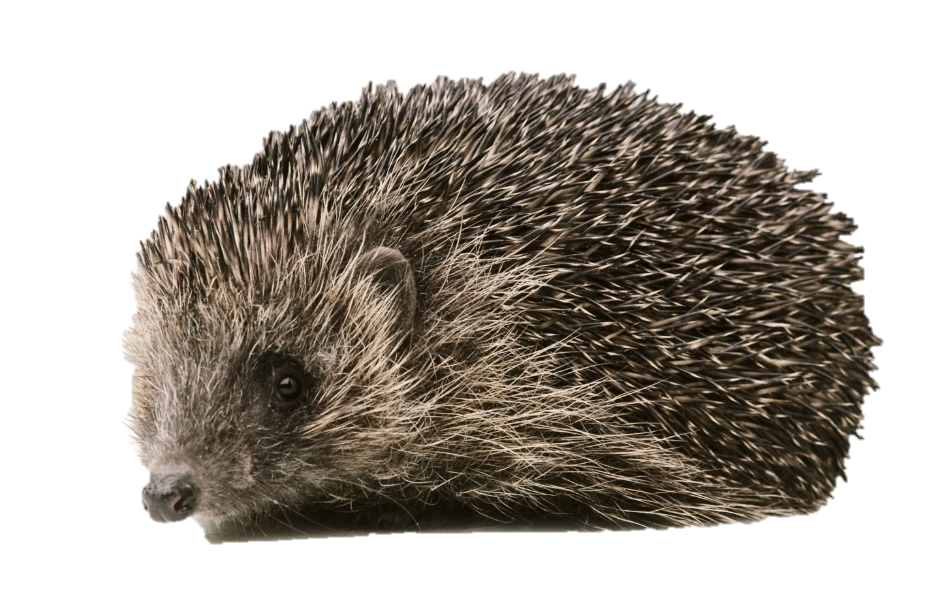 ЧЕТВЁРТЫЙ ЛИШНИЙ
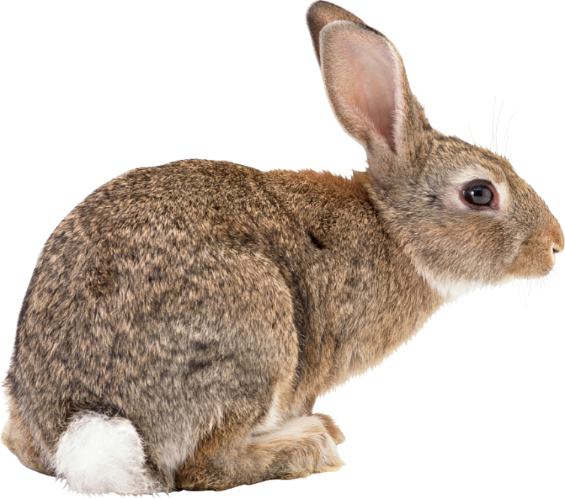 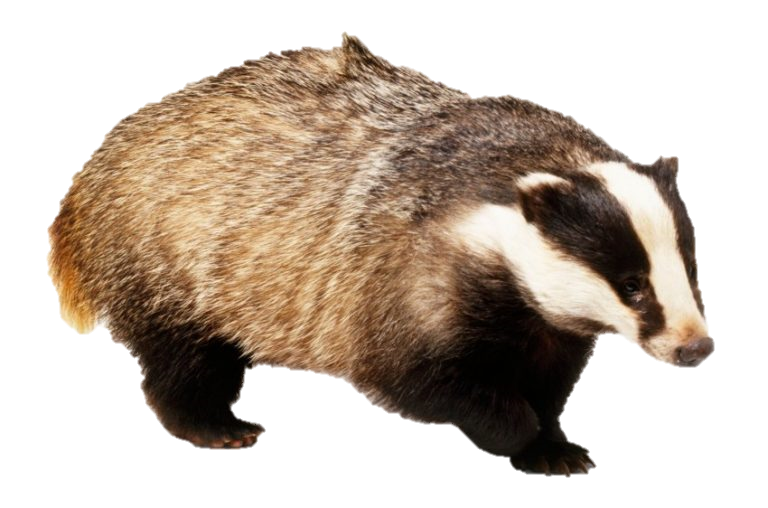 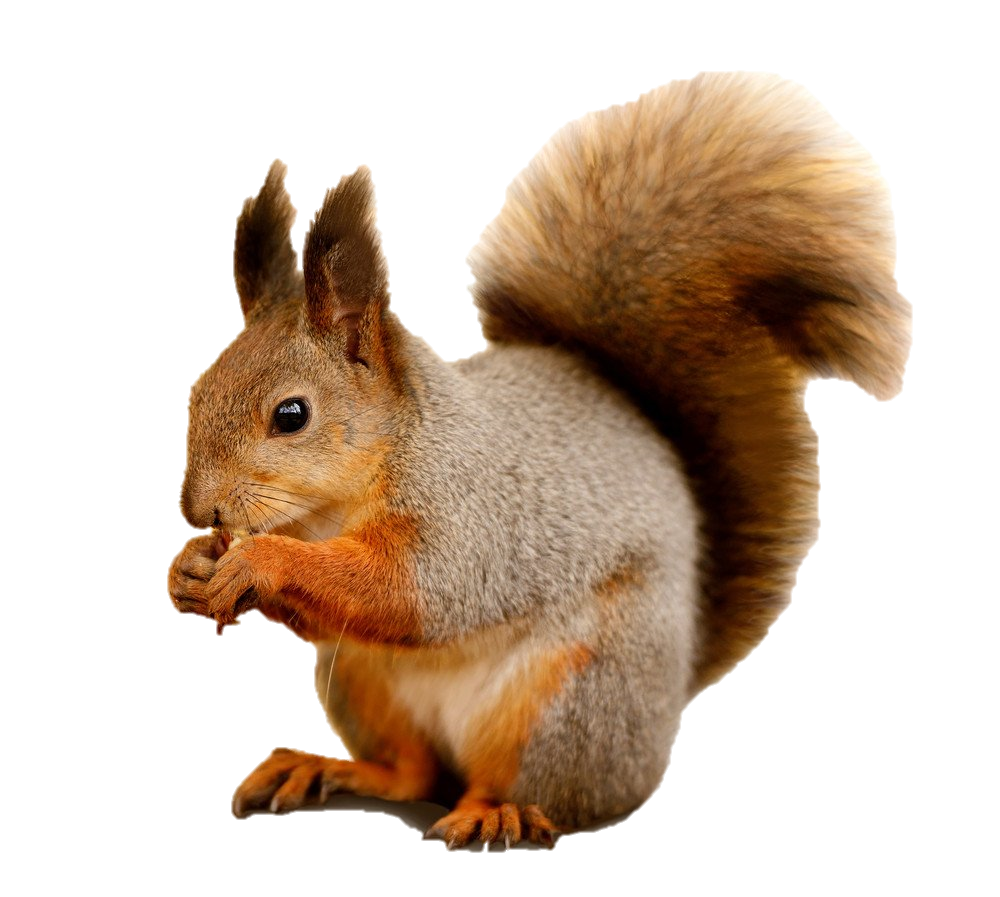 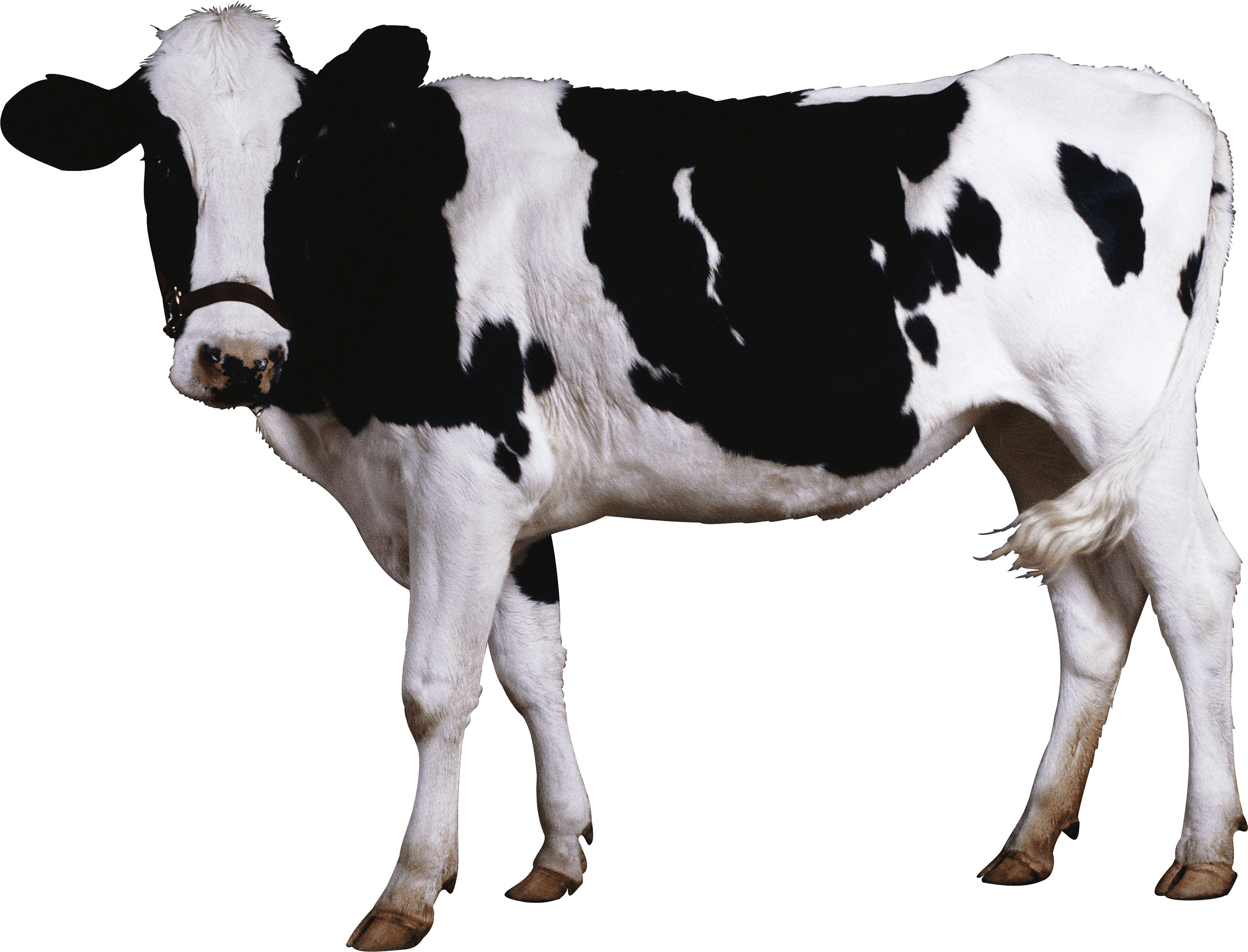 ЧЕТВЁРТЫЙ ЛИШНИЙ
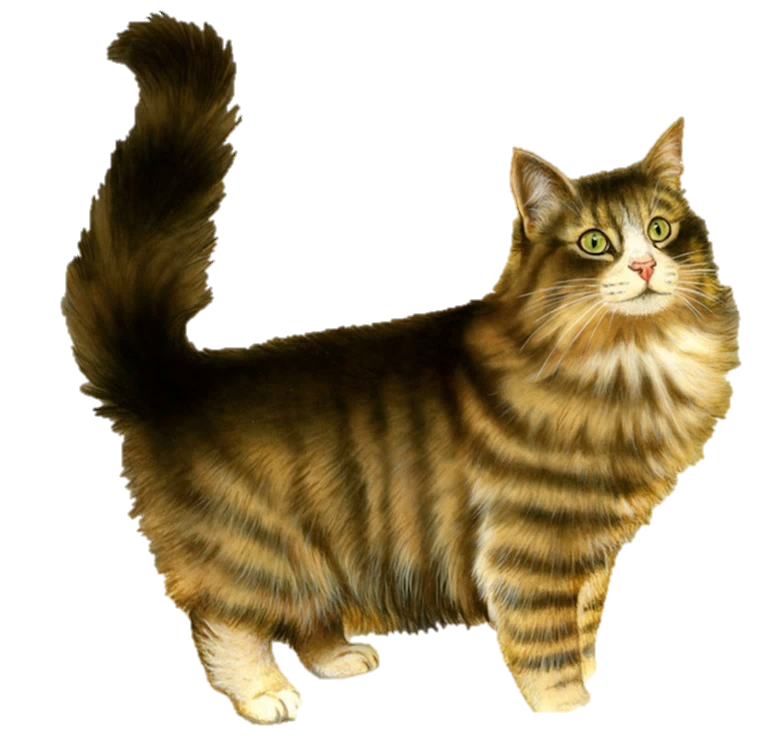 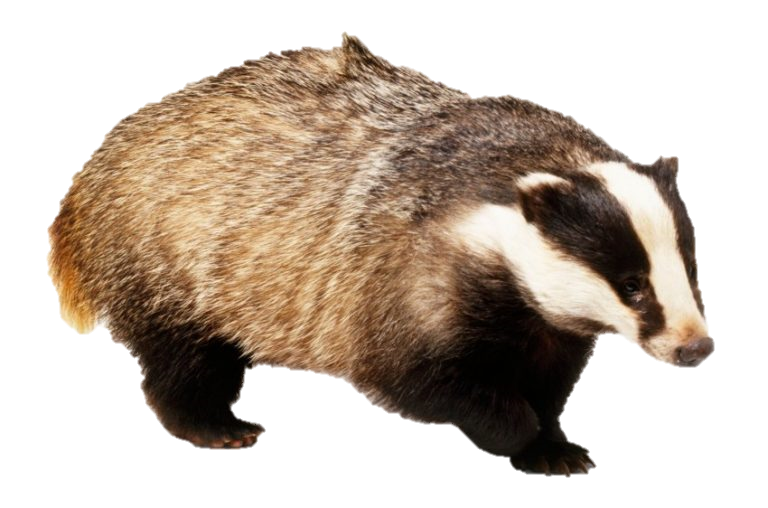 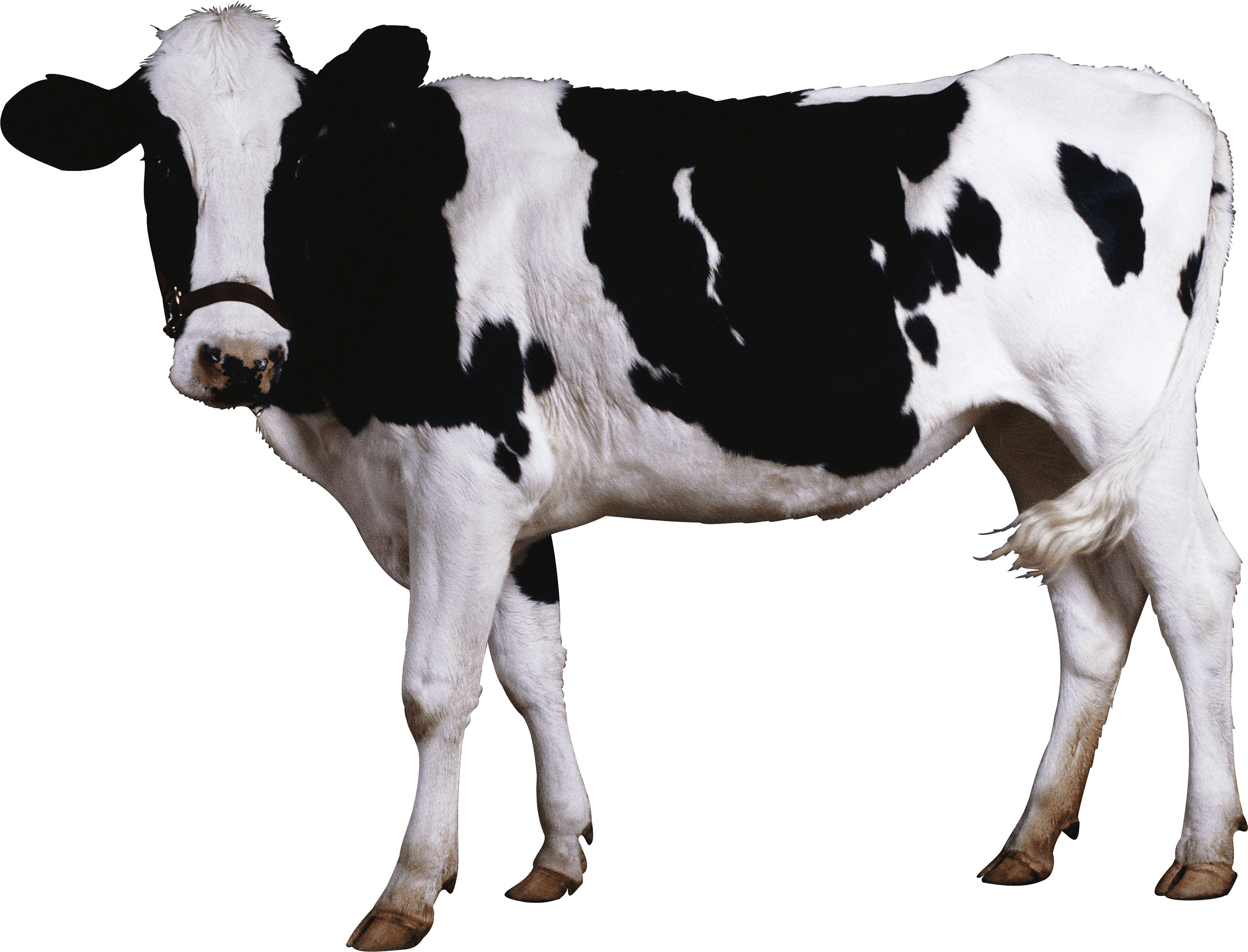 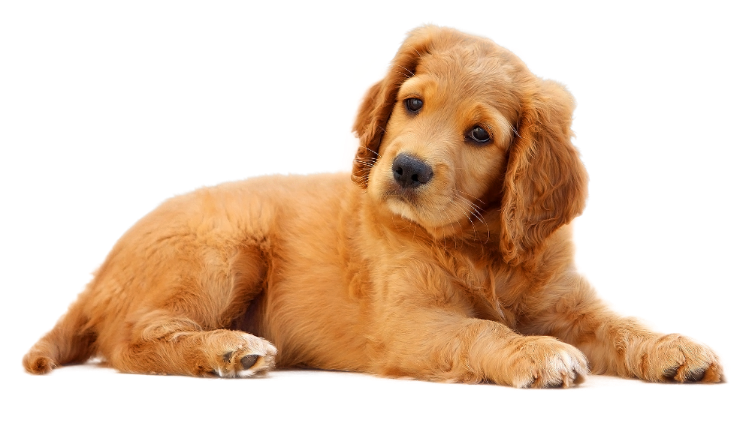 ЧЕТВЁРТЫЙ ЛИШНИЙ
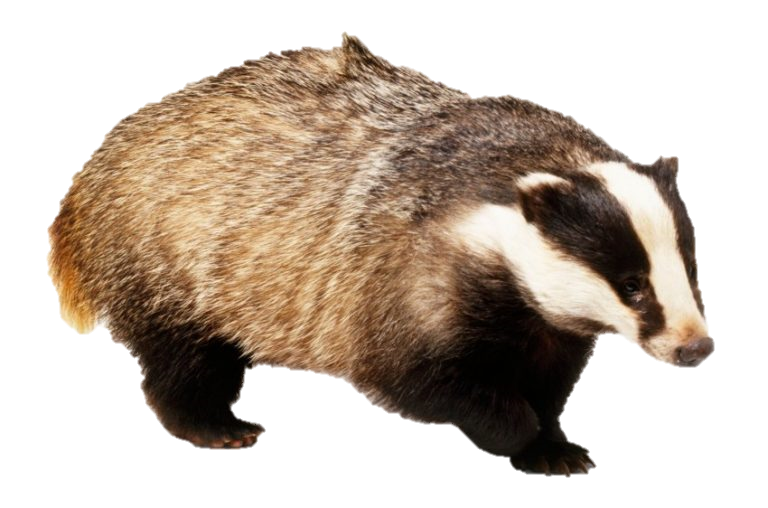 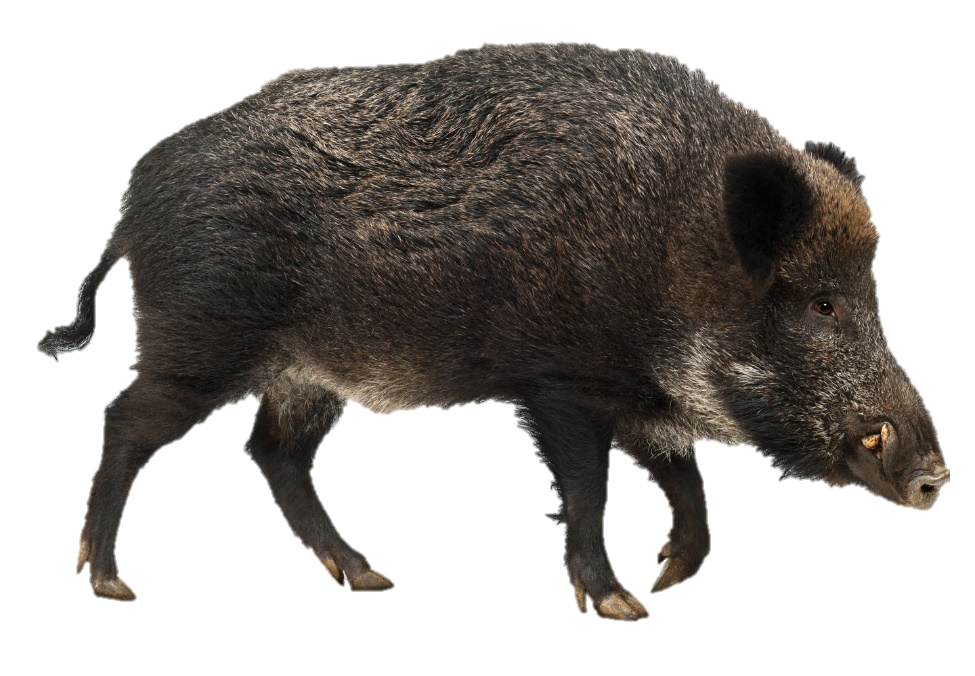 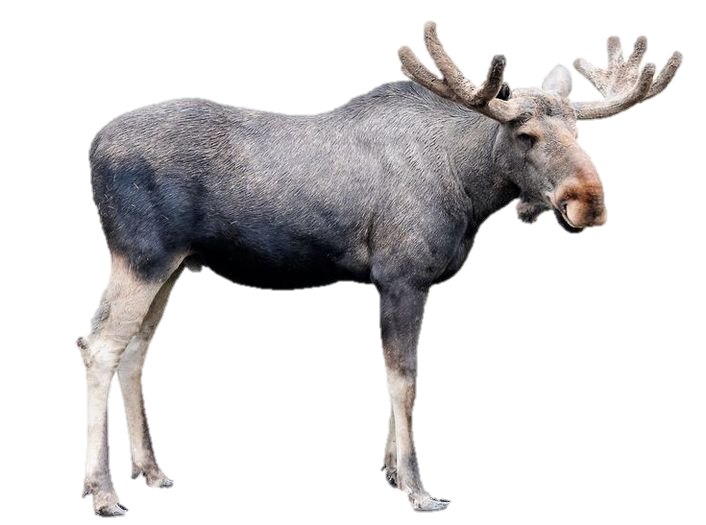 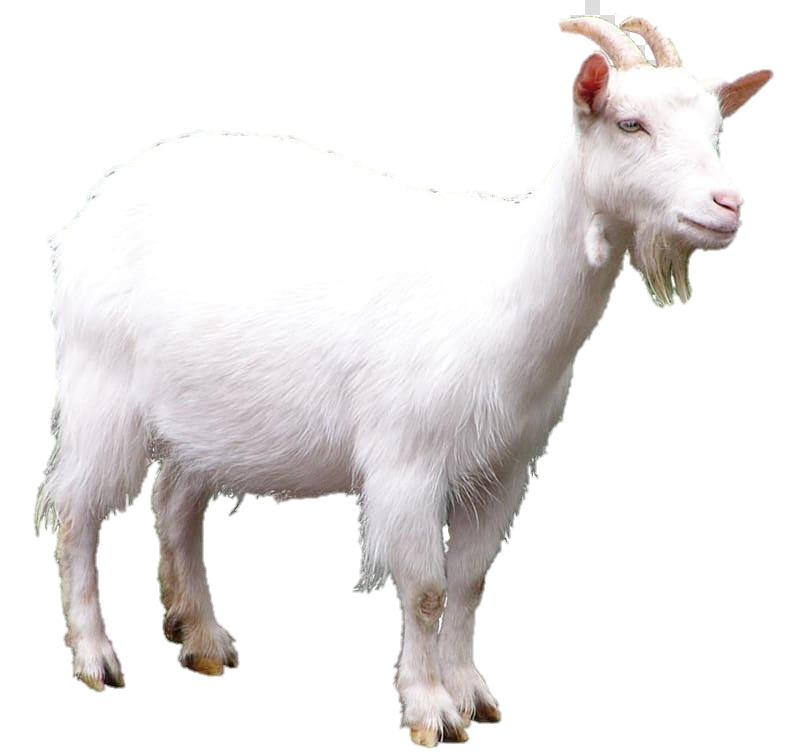 ЧЕТВЁРТЫЙ ЛИШНИЙ
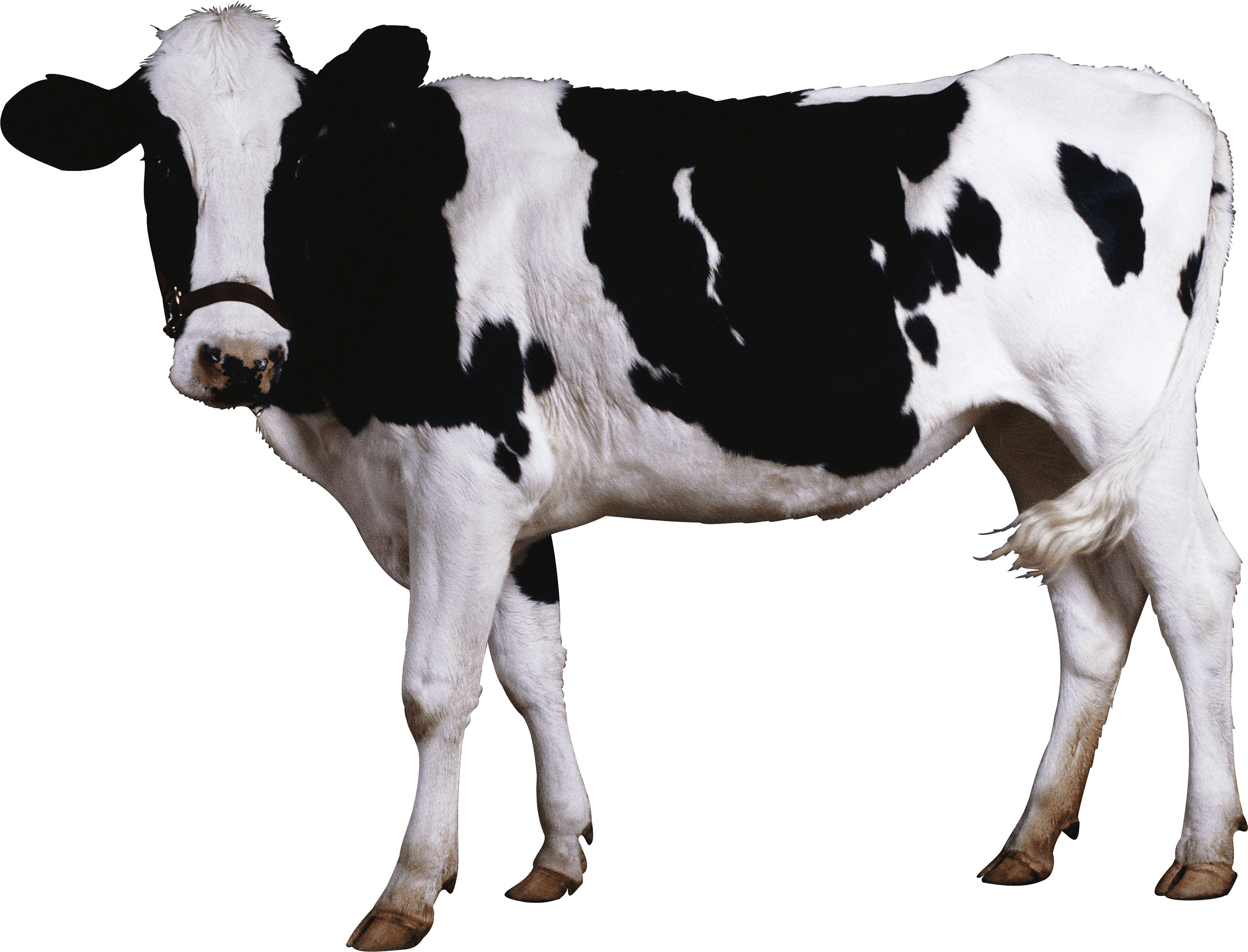 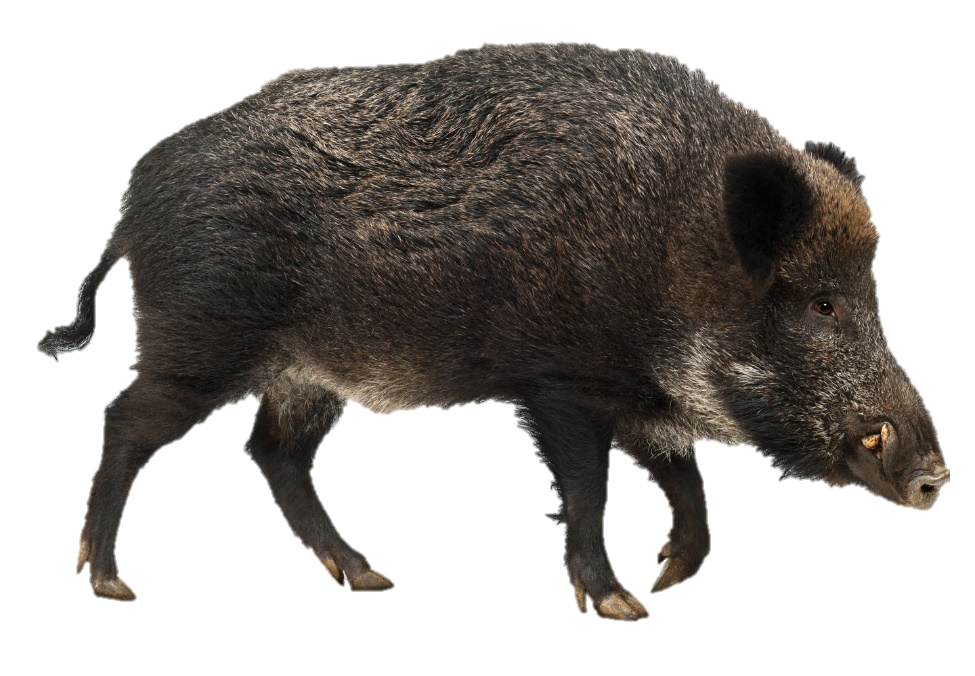 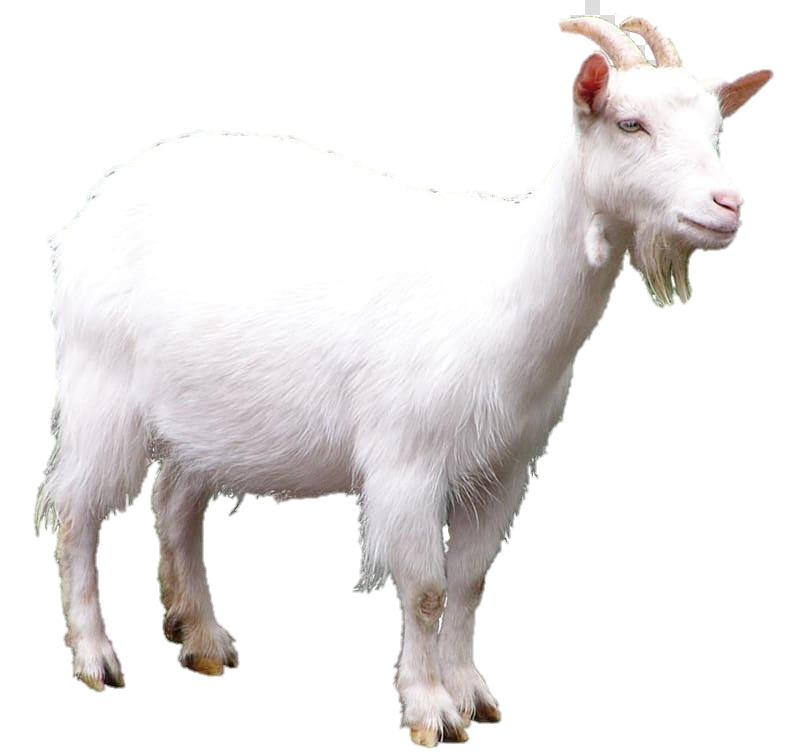 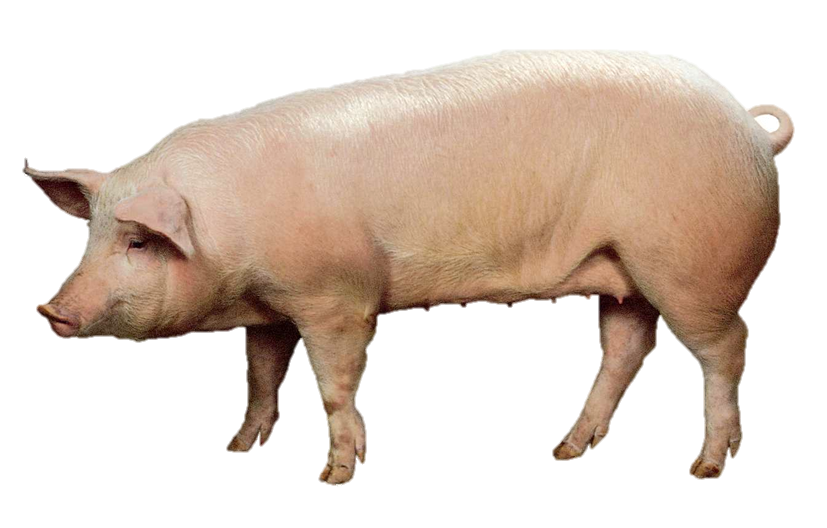 ЧЕТВЁРТЫЙ ЛИШНИЙ
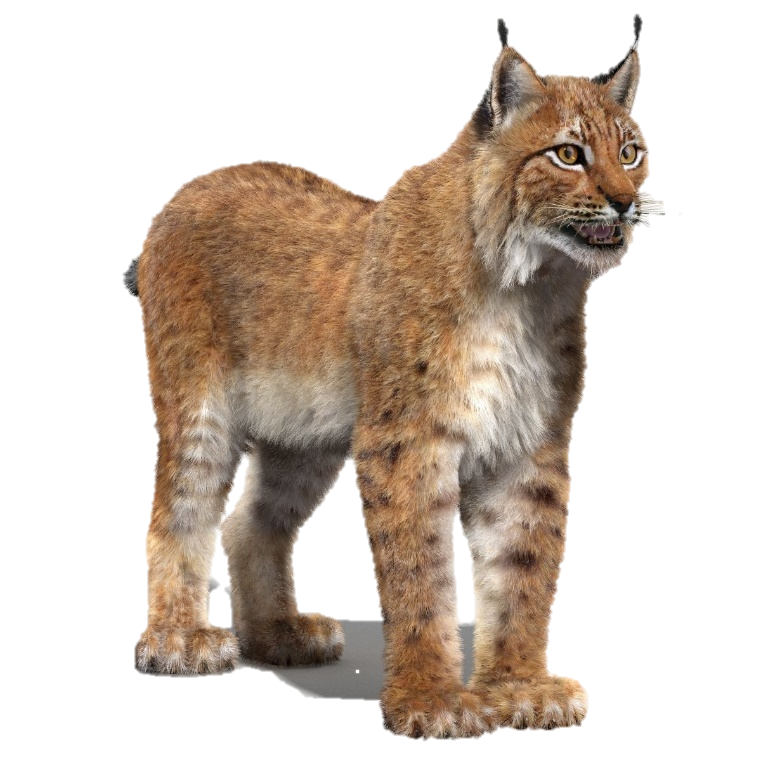 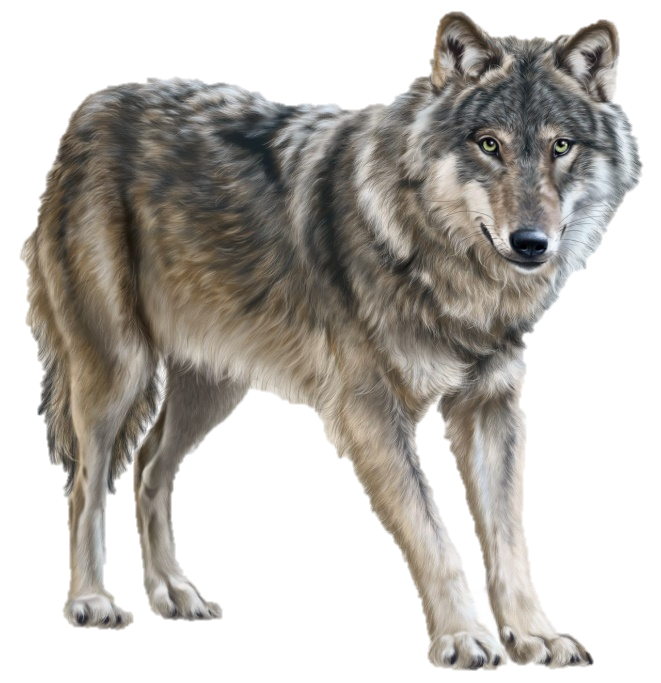 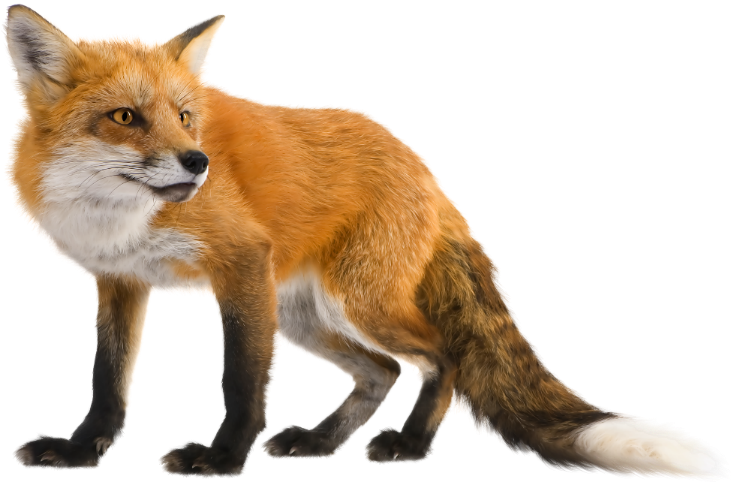 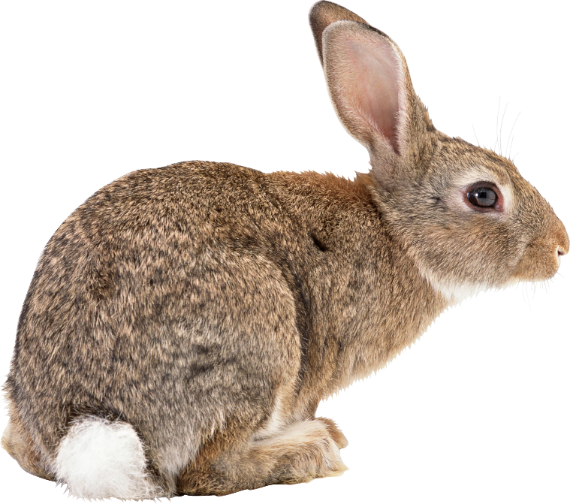